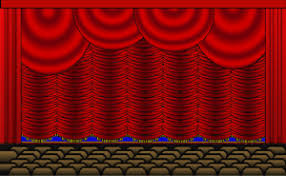 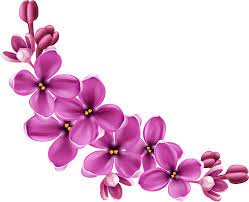 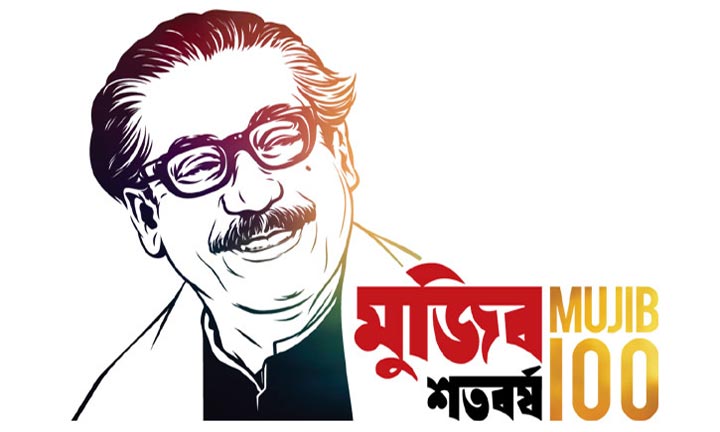 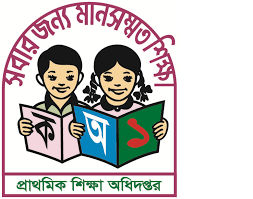 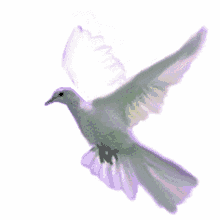 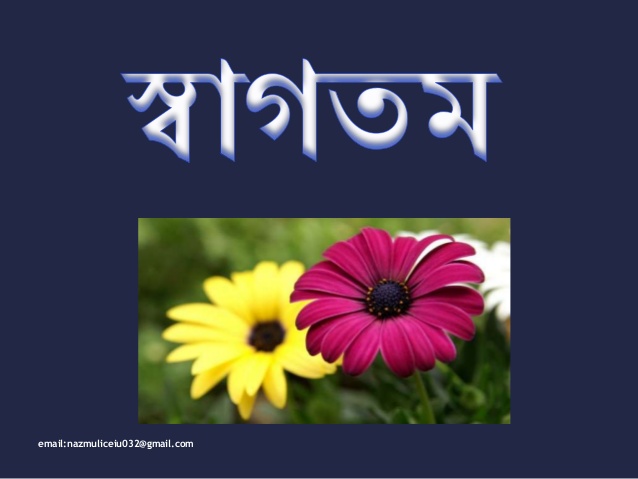 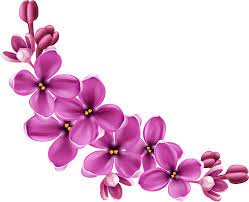 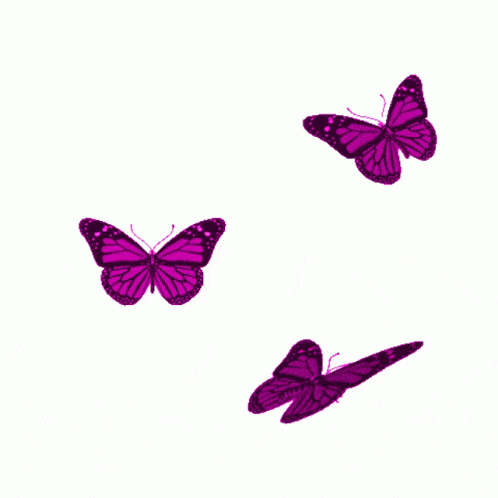 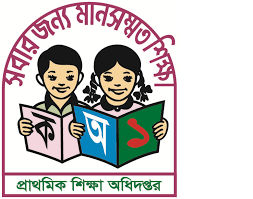 শিক্ষক পরিচিতি
সাবিহা পারভিন
সহকারী শিক্ষক
বাগবাড়ী চৌবাড়ীয়া সপ্রাবি
টাংগাইল সদর, টাংগাইল
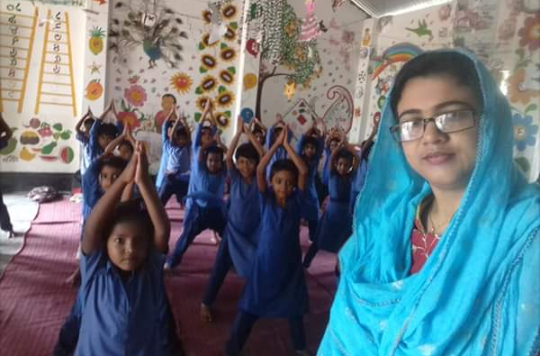 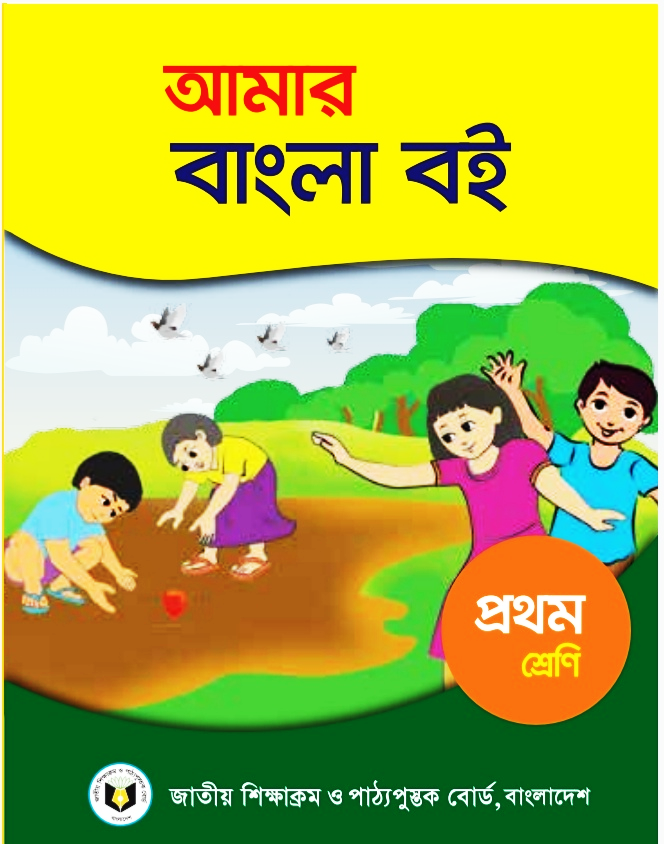 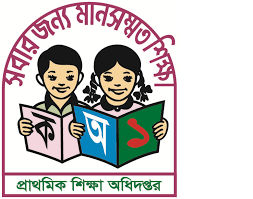 পাঠ পরিচিতিঃ
পাঠঃ১৮
বর্ণ শিখিঃ থ
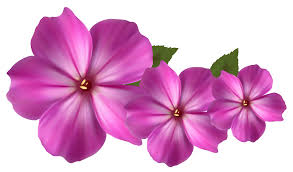 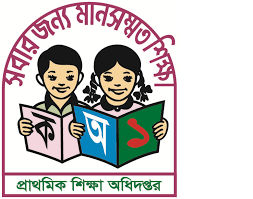 শিখনফল
শোনা
১.১.৩  বাক্য ও শব্দে ব্যবহৃত বাংলা বর্ণমালার ধ্বনি মনোযোগসহকারে শুনবে ও মনে রাখবে।
১.২.১  কারচিহ্নহীন শব্দ মনোযোগসহকারে শুনবে ও মনে রাখবে।  
১.২.২  কারচিহ্নযুক্ত শব্দ মনোযোগসহকারে শুনবে ও মনে রাখবে।
১.৩.২  প্রশ্ন শুনে বুঝতে পারবে।
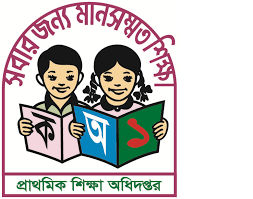 বলা
১.১.১  বাক্য ও শব্দে ব্যবহৃত বাংলা বর্ণমালার ধ্বনি স্পষ্ট ও শুদ্ধভাবে বলতে পারবে। 
১.২.১  কারচিহ্নহীন শব্দ স্পষ্টভাবে বলতে পারবে।    
১.২.২  কারচিহ্নযুক্ত শব্দ স্পষ্টভাবে বলতে পারবে।
১.৩.২  প্রশ্ন করতে ও উত্তর বলতে পারবে।
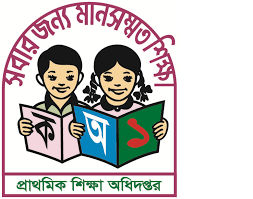 পড়া
১.১.১  বাংলা বর্ণমালা স্পষ্ট ও শুদ্ধ উচ্চারণে পড়তে পারবে। 
১.২.১  নিজের লেখা বর্ণ চিনে পড়তে পারবে।
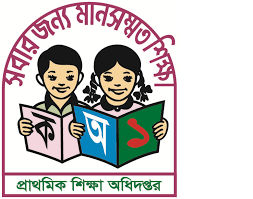 লেখা
১.১.১   স্পষ্ট ও সঠিক আকৃতিতে বাংলা বর্ণমালা লিখতে পারবে।
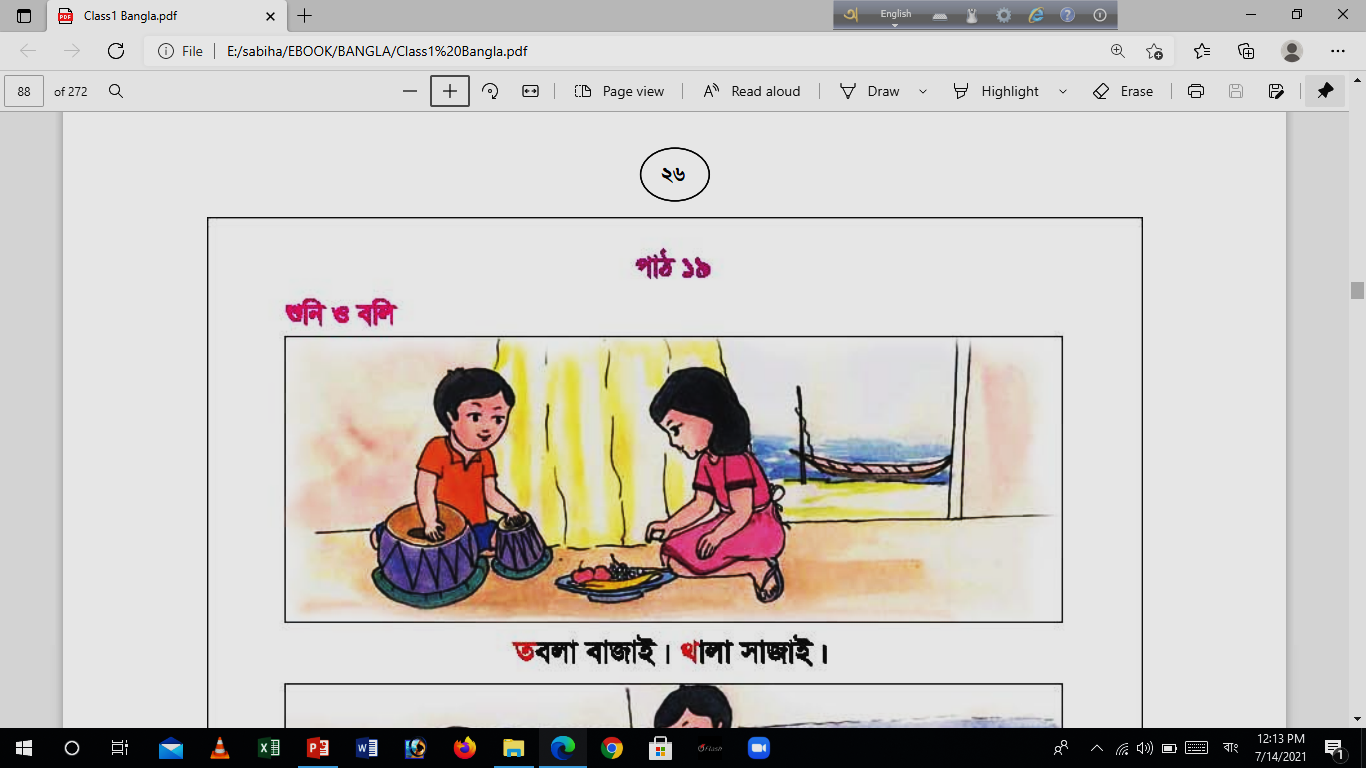 থ
থালা
থ
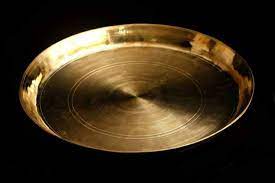 থ
থ দিয়ে আর কী কী হয় খুঁজে দেখি
থ
থলে
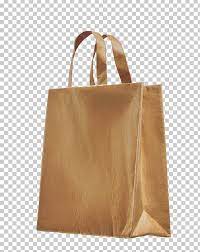 থ
থার্মোমিটার
থ
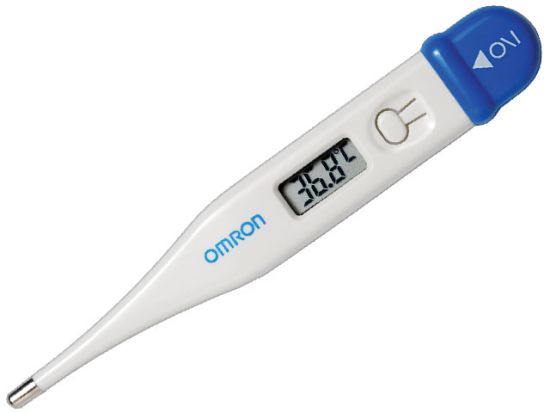 থ
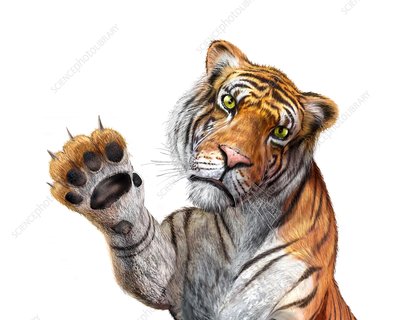 থ
থ
থাবা
থ  খুঁজে বের করি
থলে
থালা
কলম
খই
থাবা
ছাতা
ডাব
চক
থ দেখে লেখার চেষ্টা করি
থ
থ
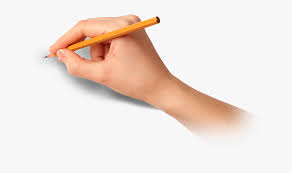 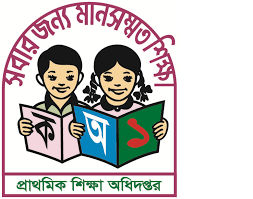 অপারগ শিক্ষার্থীদের নিরাময়মূলক ব্যবস্থা গ্রহণ।
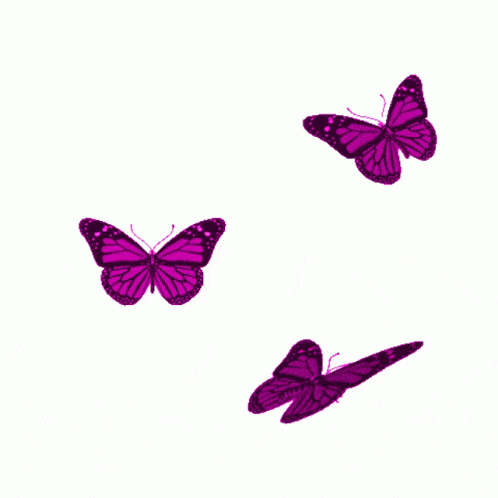 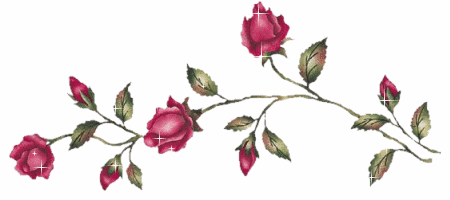 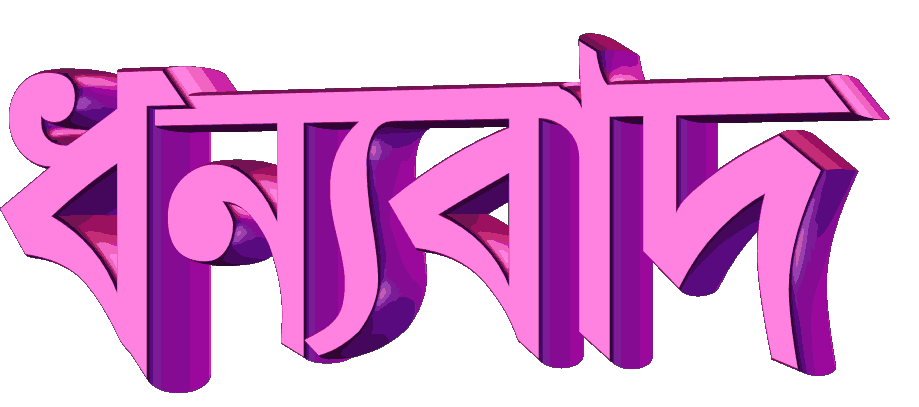